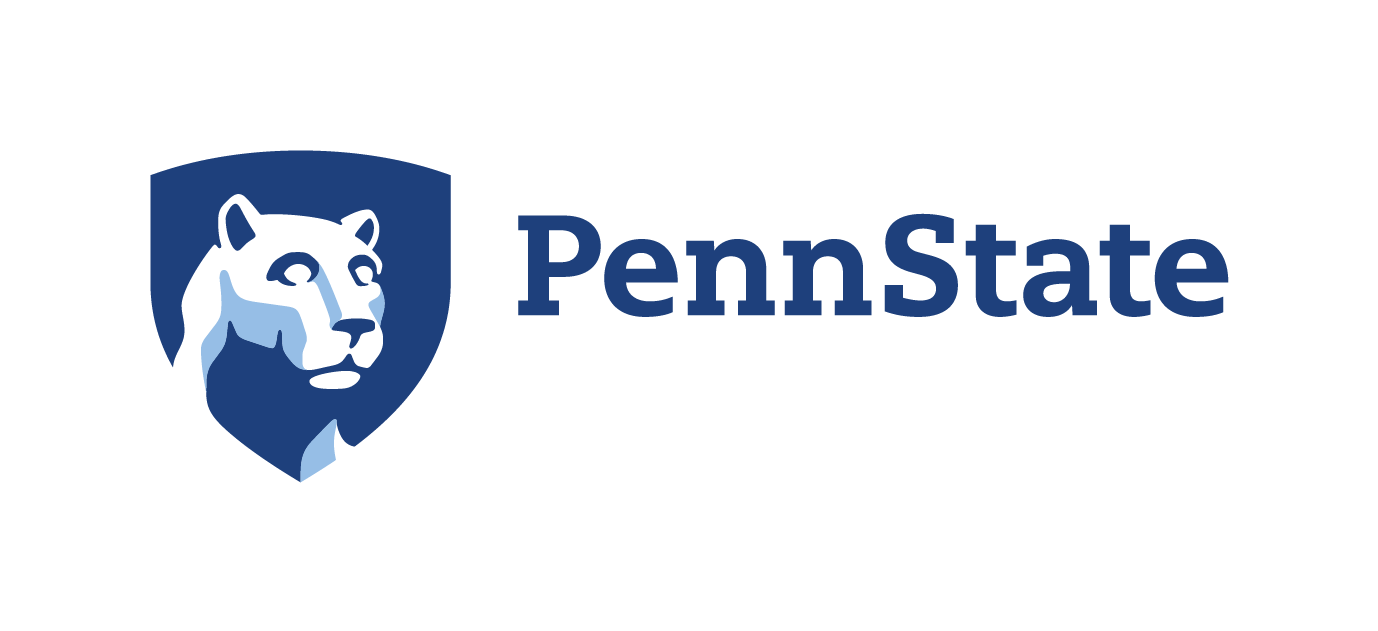 How to Use the Check-In Kiosk
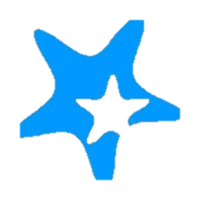 Student check-in view
How to view and pick a student up from the virtual waiting room and document attendance
How students check in at the kiosk
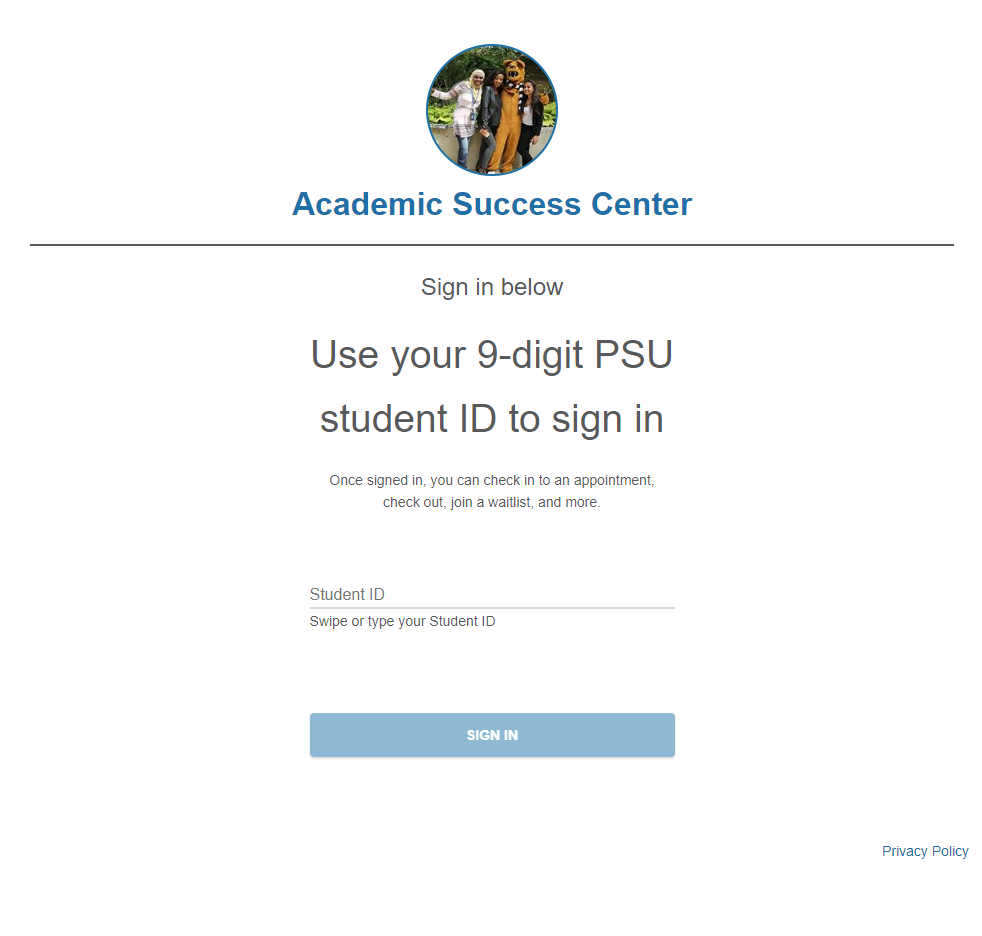 If you would like to use a check-in kiosk, work with the Starfish Admins to build the workflow that best meets your office needs

The kiosk can be used from any device that is connected to the internet and allows the student to input answers to the prompts

A card-swipe reader can be used to enter the 9-digit PSU ID
Student types or swipes to enter their 9-digit PSU student ID number
Student hits the Enter button of clicks SIGN IN
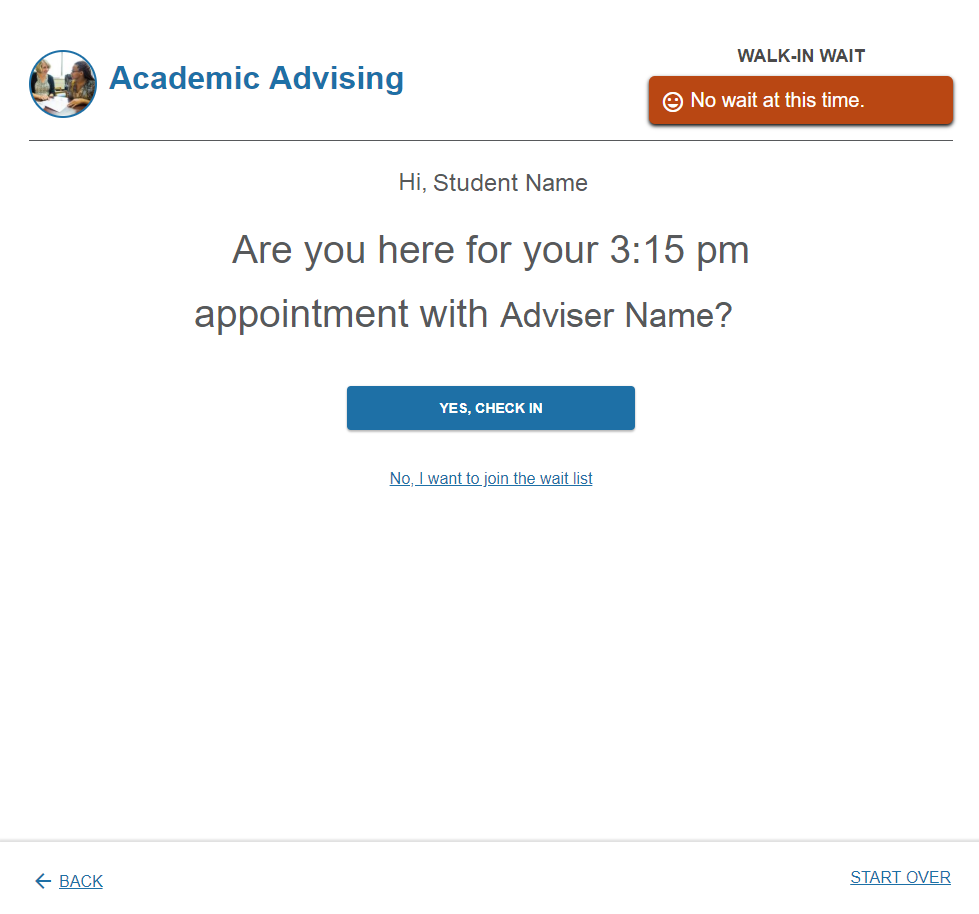 If the student has a scheduled appointment, the kiosk prompts confirmation
Student clicks to check in
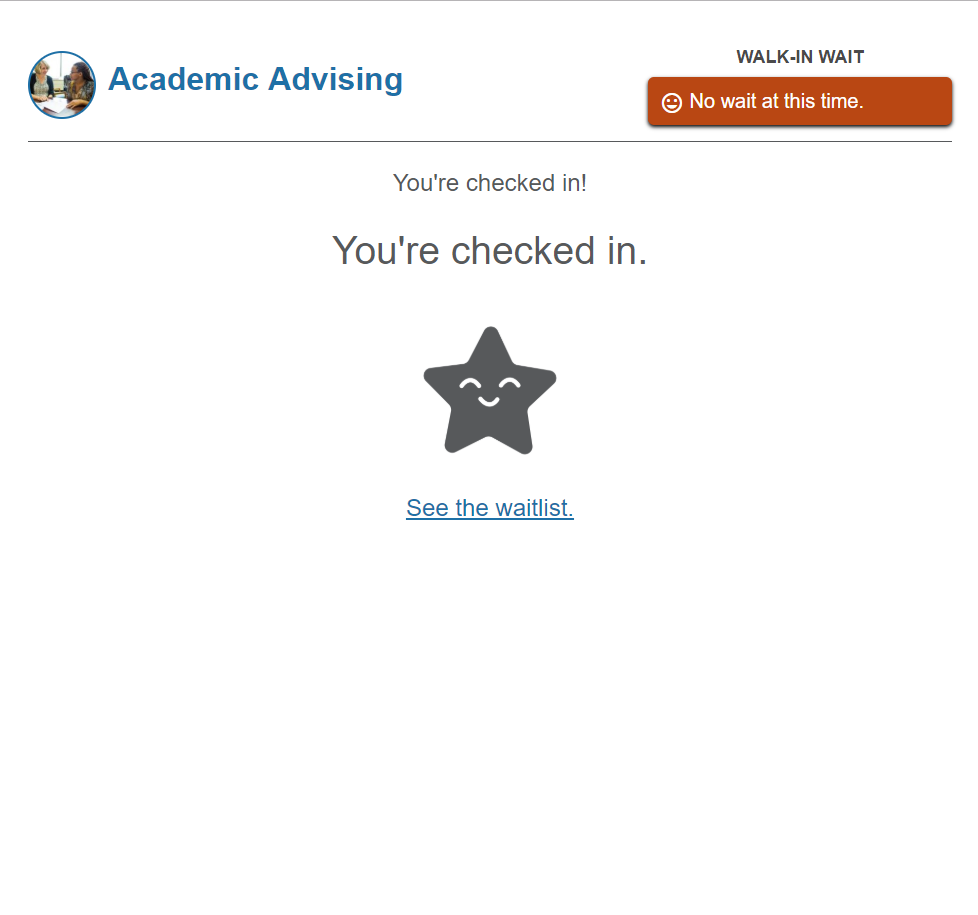 Check in is confirmed
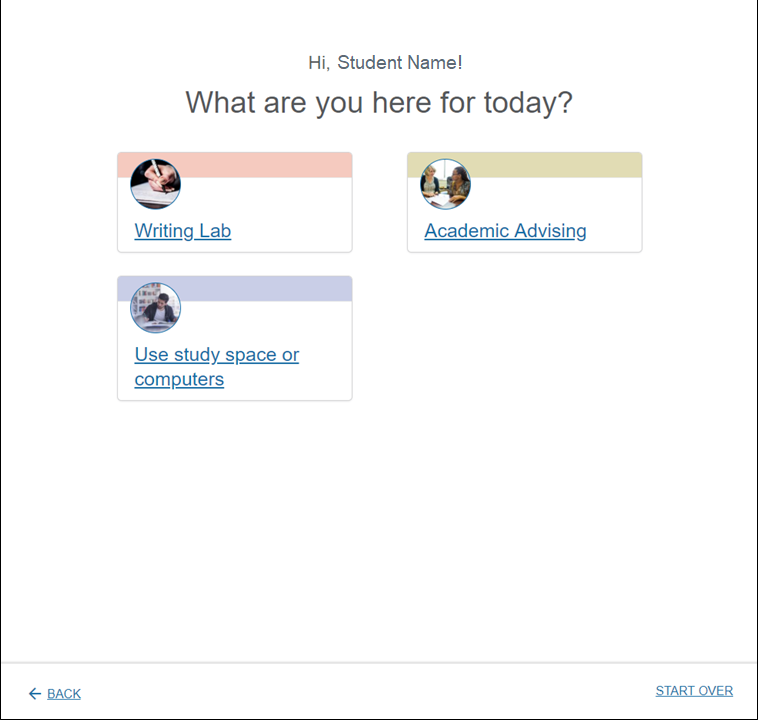 If the student does not have a scheduled appointment, the kiosk asks several questions, depending on your office’s workflow

If there are multiple services available to students through your kiosk, they will be asked to select one

If there is only a single service, students are sent straight to the next step
Student selects a service
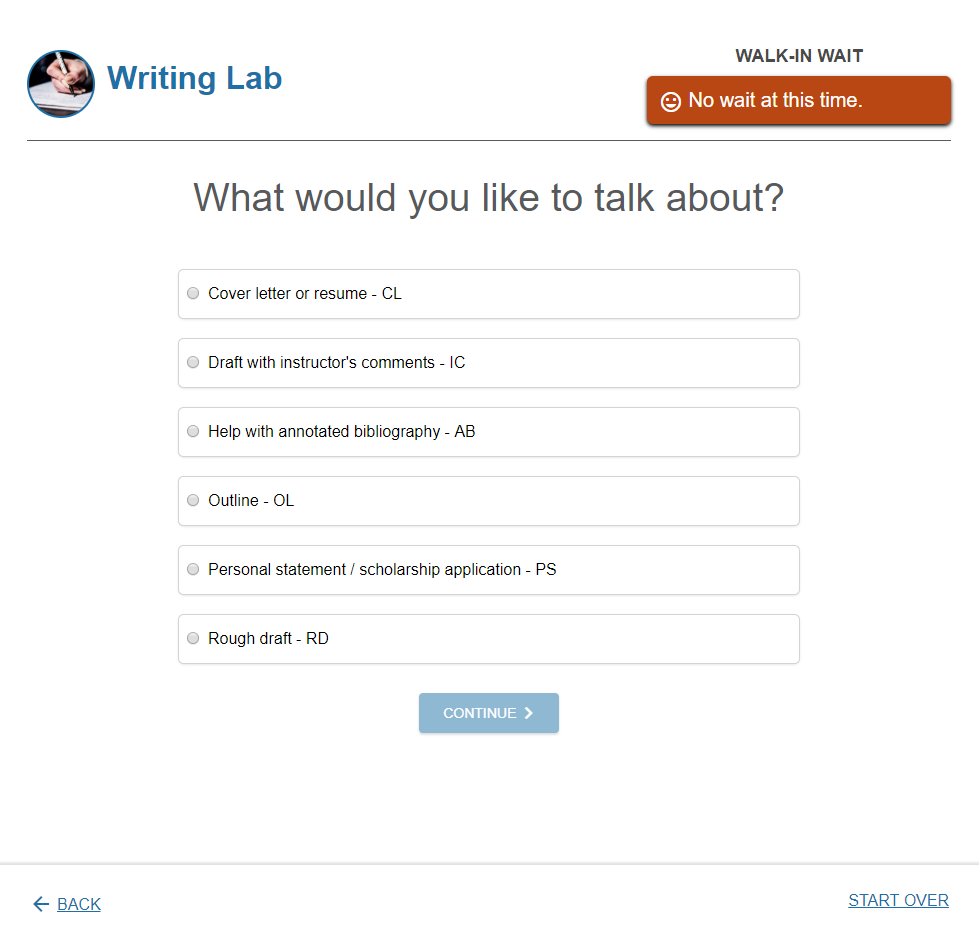 Reasons come from the appointment type associated with your service
Then clicks continue
Student selects a reason
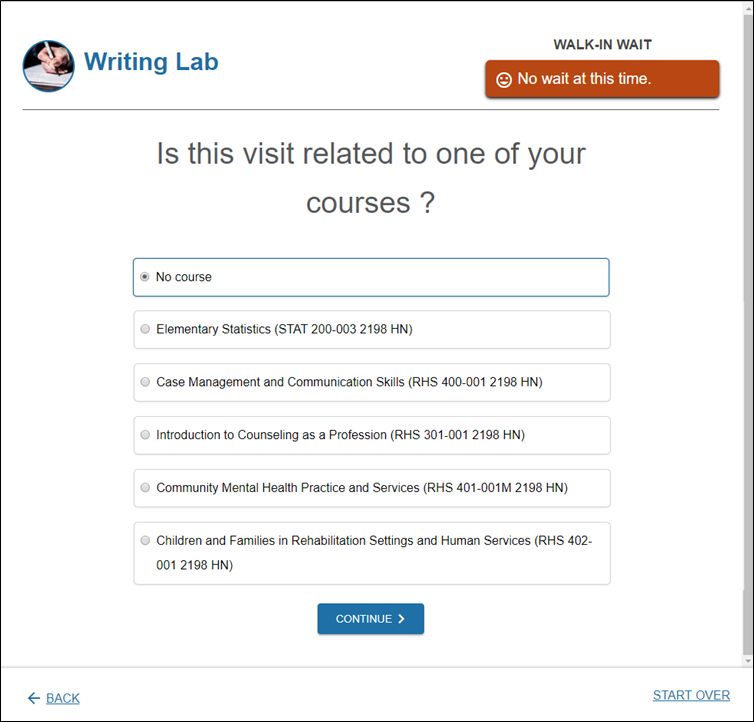 If the course is relevant for your workflow, students are asked to indicate if the visit is related to one of their courses

This list displays the student’s currently scheduled courses
Then clicks continue
Student selects a reason
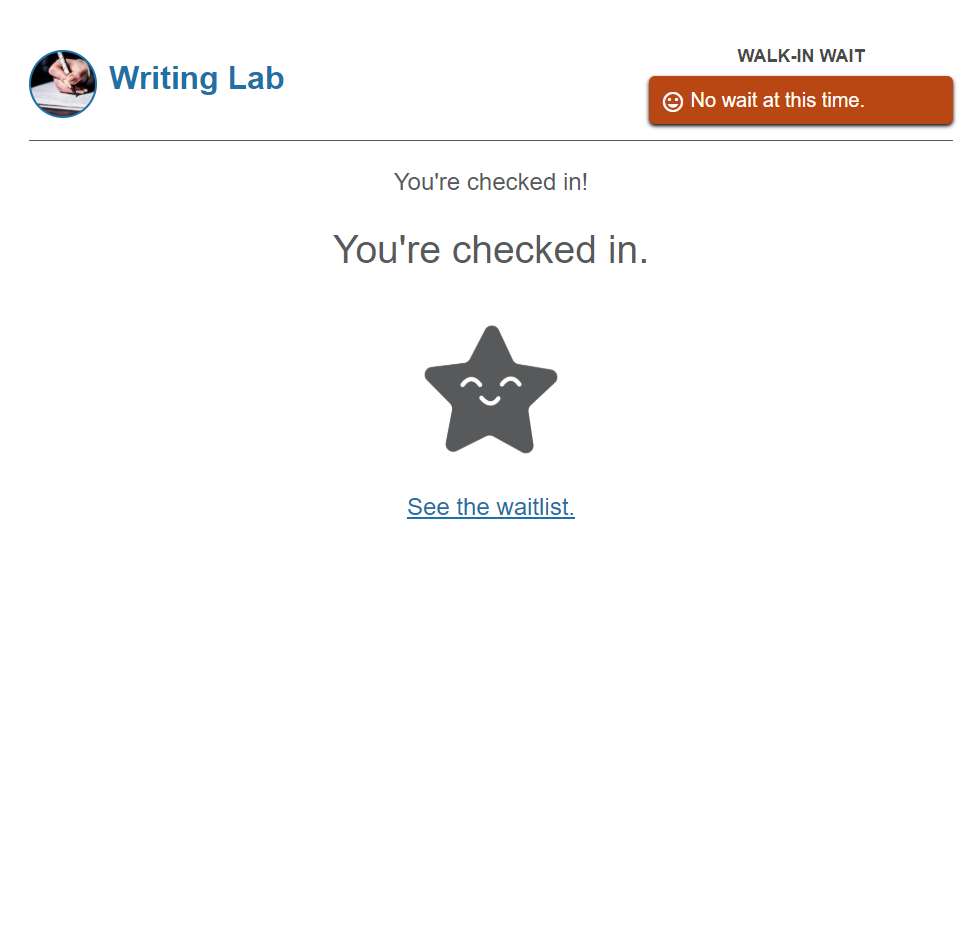 Check in is confirmed
How to view and pick a student up from the virtual waiting room and document attendance
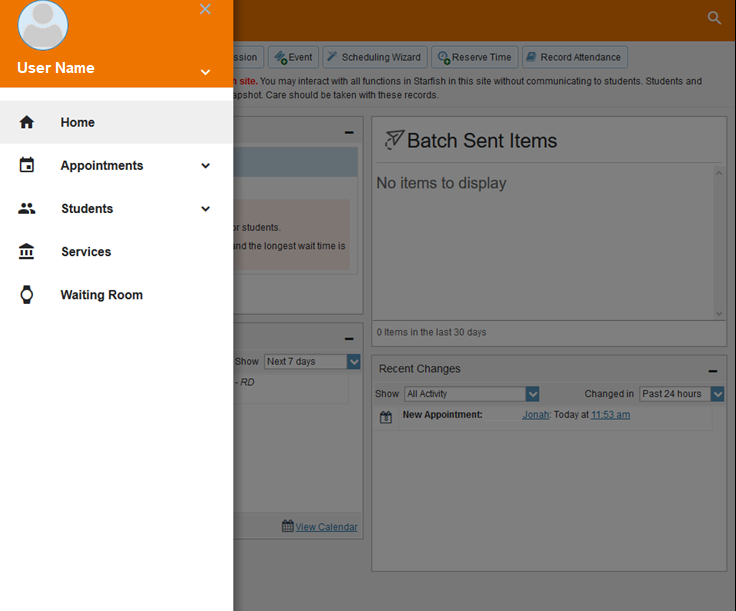 Open the Waiting Room
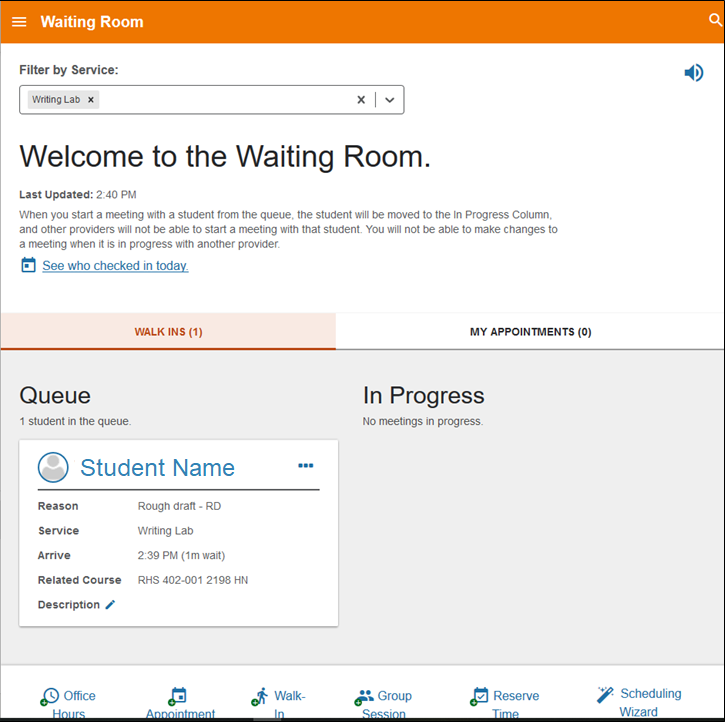 Toggle between drop-ins and your scheduled appointments by clicking the corresponding tab
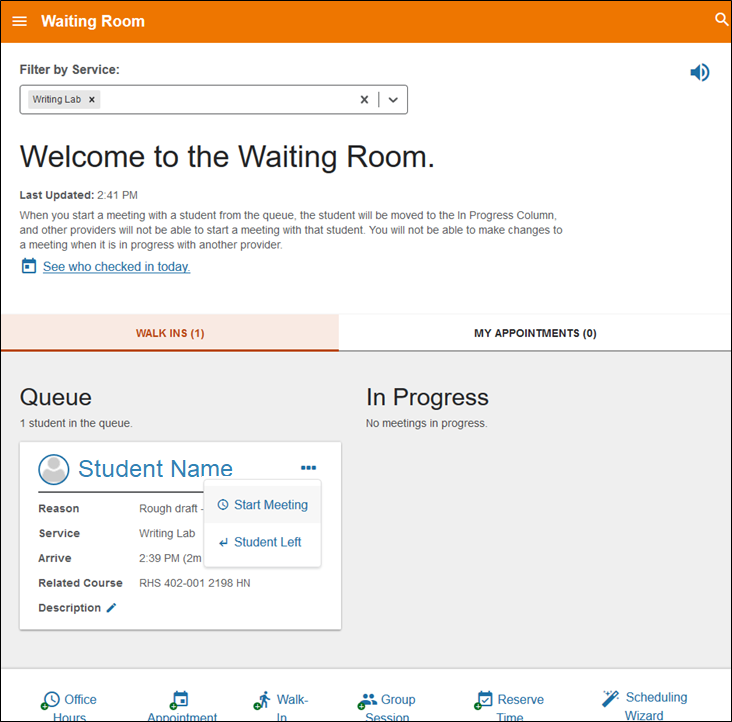 Click the … symbol, then select “Start Meeting”
In most workflows, you will go receive the student and meet

During your meeting, you can view the student Starfish folder by clicking their name

When done, close the folder to return to this dialog box, which remains open in the background
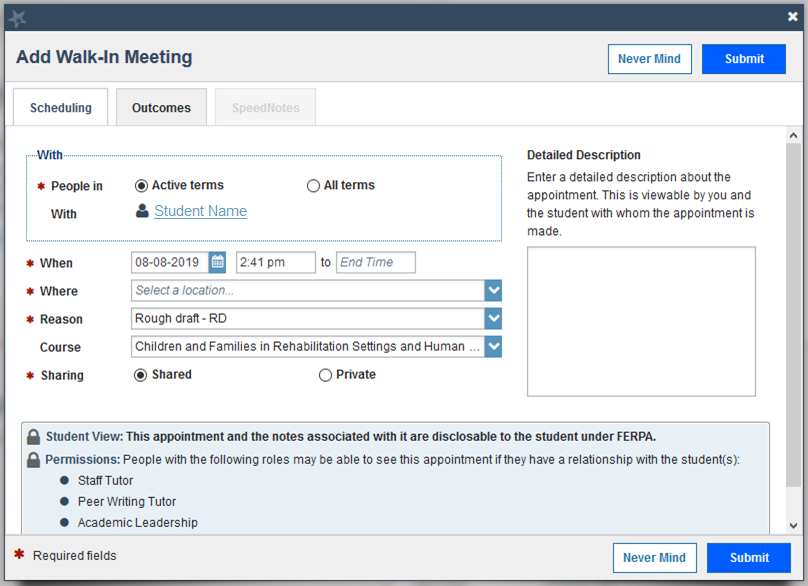 Click the Outcomes tab
Select a location
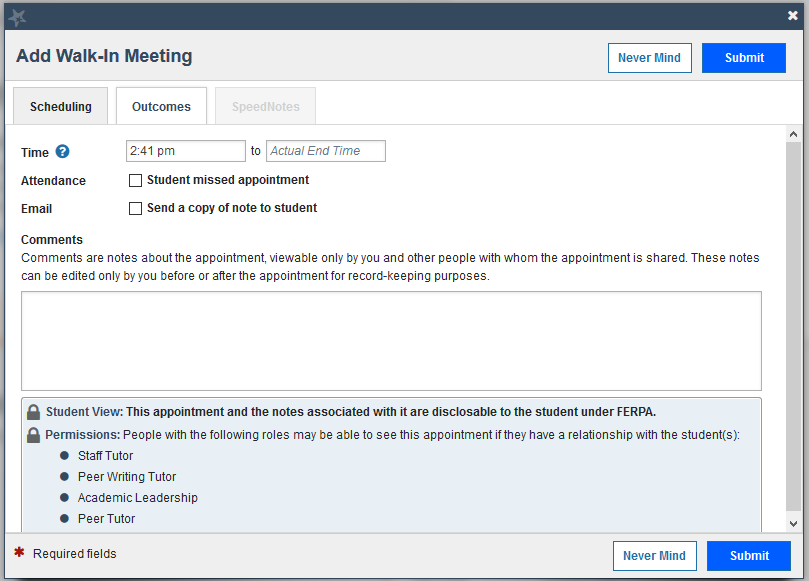 Click in the Actual End Time box to automatically enter the current time
Type comments

These comments are part of the student’s FERPA record
Note that you can see which other Starfish roles have permission to view your meeting and its associated comments
Click Submit
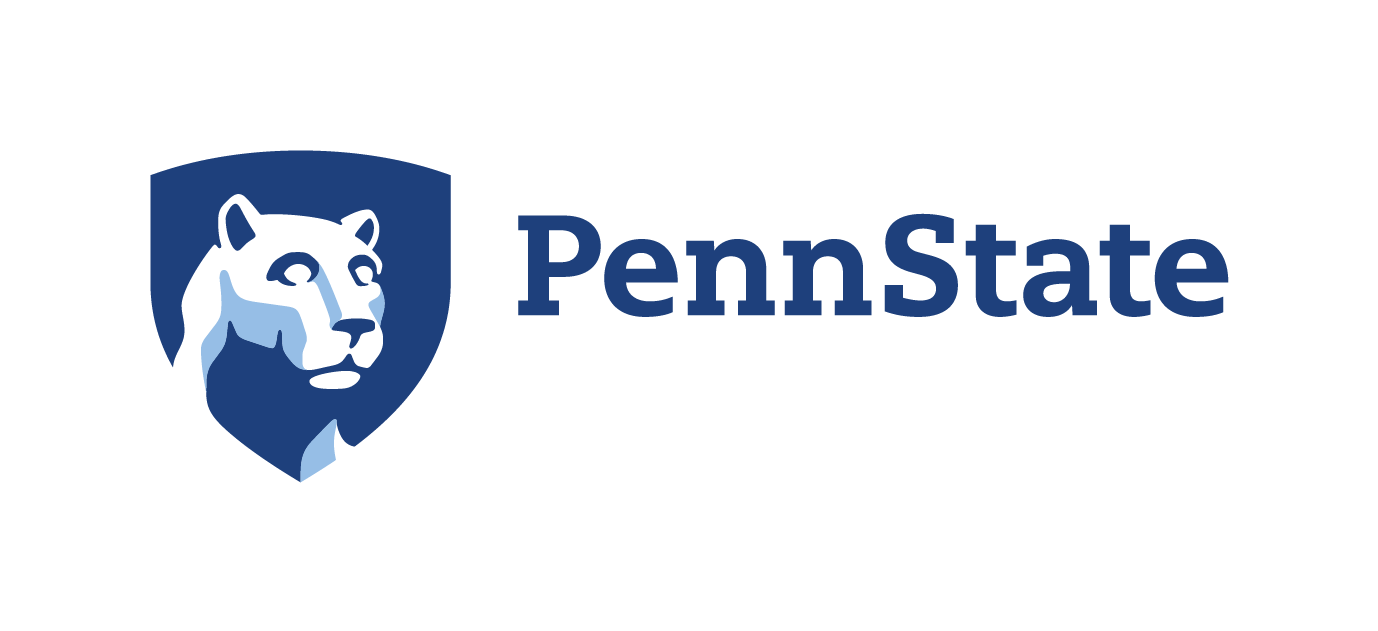 Additional help: starfish.psu.edu
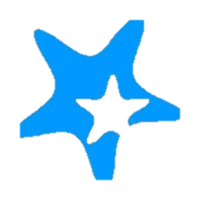